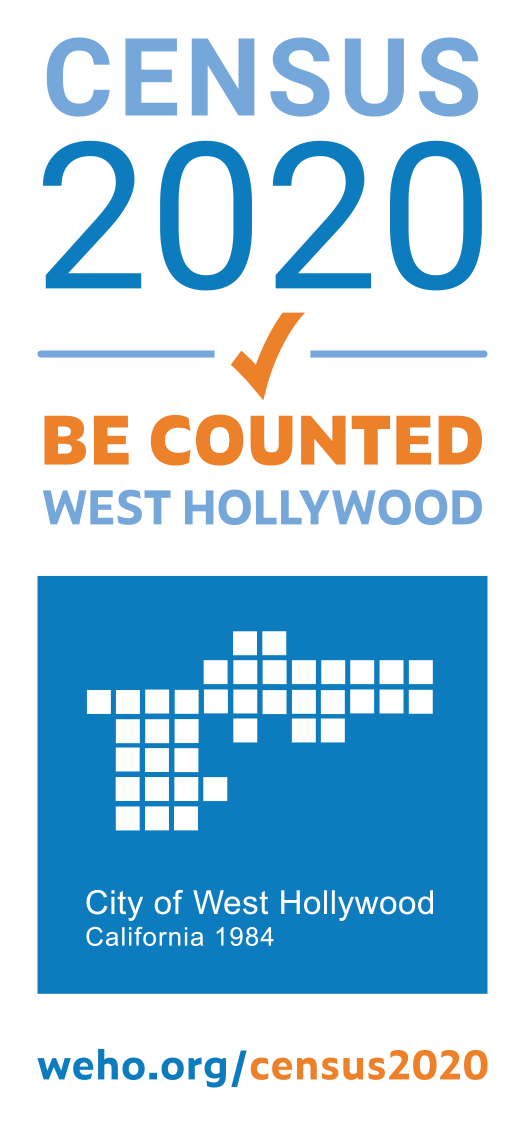 Ambassadors City Census 2020
Building a 
“Trusted Messenger Network”
Ambassadors or Trusted Messengers
2
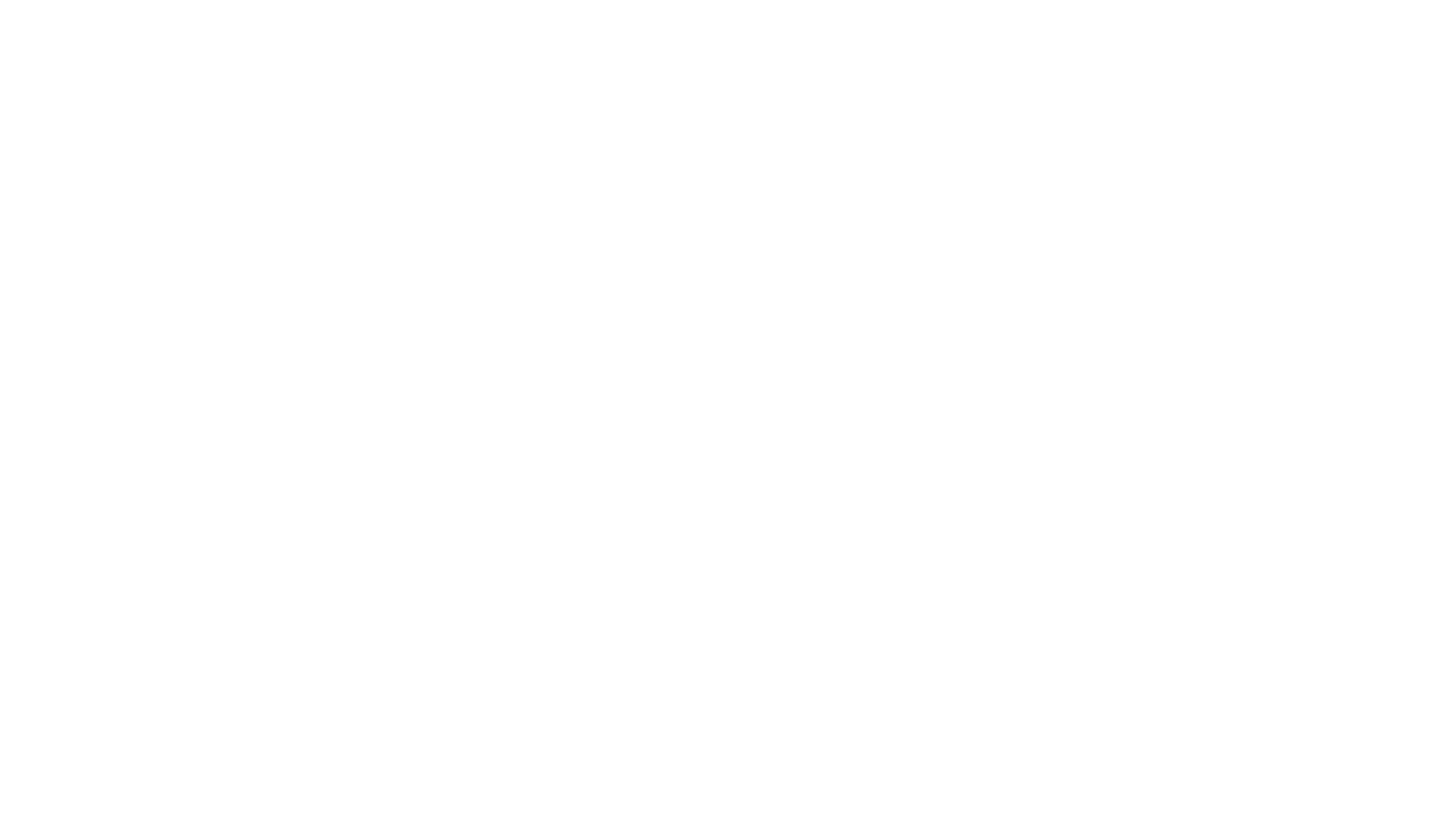 Who, in your network of friends, neighbors and acquaintances, is in your opinion a TM? Please take 5 minutes and write down their names.
Do you know local Trusted Messengers (TMs)?
3
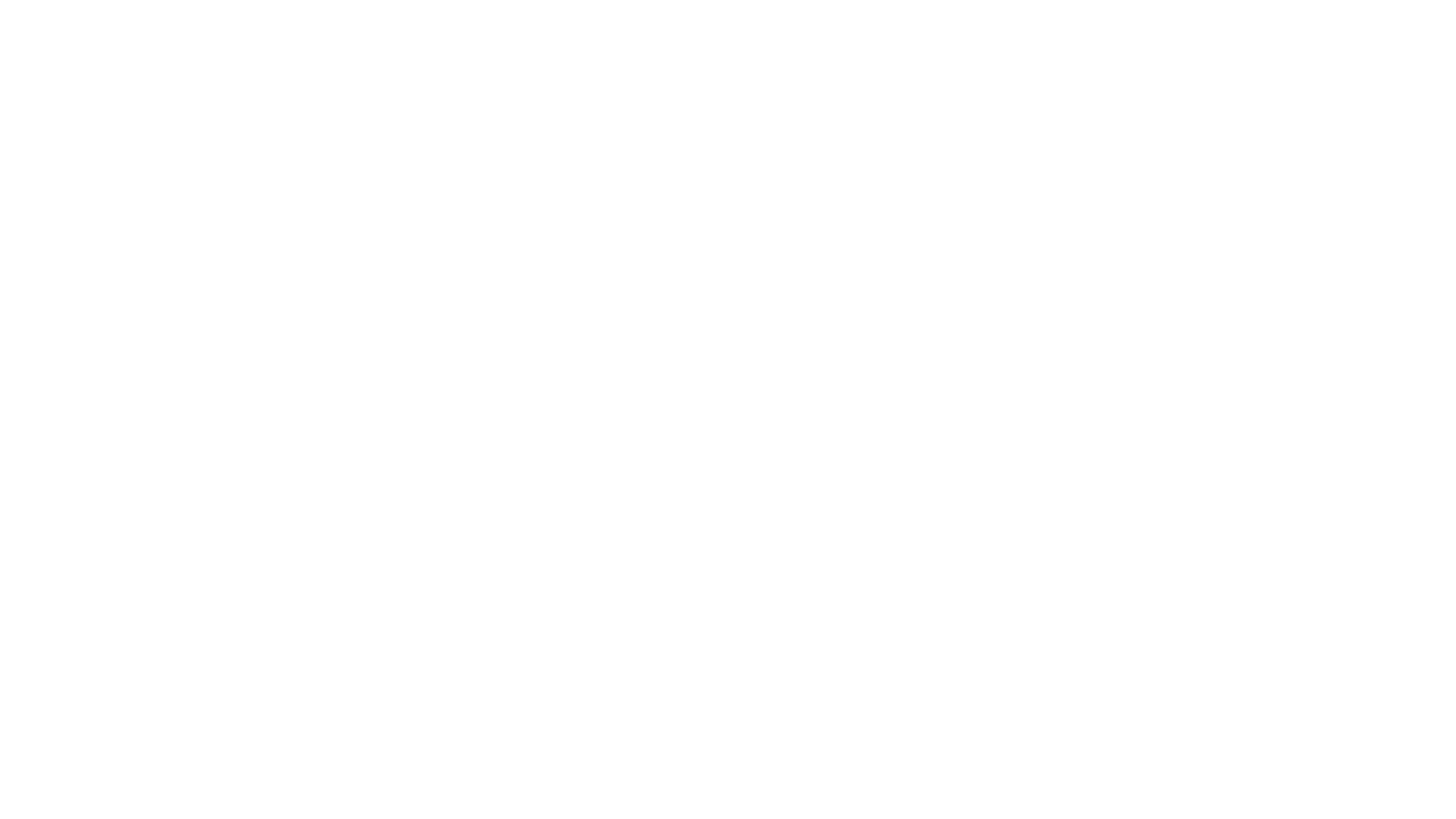 Building the Trusted Messenger Network
Now that you have identified the TMs within your social network, will you commit to approaching them and encourage them to be part of the City’s initiative?

We will review what will be expected of a TM/Ambassador next.
4
Duties of a City-Census 2020 Ambassador
5
6
Hi, friend..
I am sending you this email because you are extraordinarily connected with members of a unique subset of the West Hollywood population.
I recently joined the City of West Hollywood’s Census 2020 campaign and we're working on ways to reach every resident, including business owners, landlords, members of civic organizations, so that everyone gets information as to the importance of participating in the Census, and Be Counted.
That's where you come in.  The City is inviting community members to become City-Census 2020 Ambassadors.  As an ambassador for the City’s Census 2020  initiative, you would disseminate information about the Census via social media and during everyday interactions with your network of friends, neighbors, customers, colleagues, and other community members.
When you join the City-Census initiative, the City will send you factual info about the importance of a complete Census count, including approved digital material ready for sharing. The City’s web site has a Power Point orientation on what it means to be an Ambassador. www.weho.org/census2020 .
Being an Ambassador is a fun way to connect with your community, and I think you would enjoy it.  Plus, I have no doubt you would be a valuable asset to the program. The payoff for these efforts is that you will know you helped the City to receive federal funds appropriate to our total population, and you will receive the satisfaction that you have made the best effort to ensure everyone you know is counted.
If you are interested in becoming a City-Census 2020 Ambassador, please visit www.weho.org/census2020  or send an email to Hernan Molina, City of West Hollywood’s Governmental Affairs Liaison at Census2020@weho.org with your name, address, phone number and preferred email address to be used by the City.
If you have any questions about any of this, please let me know.
Thank you for all you do!
Best,
(Your name)
PLEASE FEEL FREE TO COPY, PASTE and EDIT
Sample Note to Invite People to Become Ambassadors
Ambassadors
Will
Will NOT
Be provided with curated messages 
Be encouraged to share messages on their social media 
Be provided curated messages to distribute
Get paid for their volunteer services
Be required to knock on doors to count neighbors.
Be required to post a given number of messages.
7
How to become a City-Census Ambassador?
8